Power BI: Start to Finish
Eugene Meidinger
@sqlgene
www.sqlgene.com/powerbi/
emeidinger@all-lines-tech.com
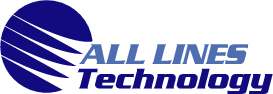 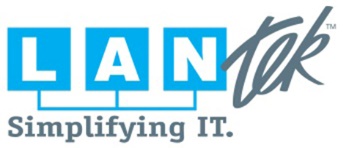 Background
Power BI was a set of excel addins
PowerQuery
PowerPivot
PowerView
Power BI is now a set of tools and services
Power BI Desktop
Power BI Service
Power BI Mobile
About me
Business Intelligence Developer
Certified in querying and administering SQL Server
Spoken at Pittsburgh SQL User Group and various SQL Saturdays
Worked for All-Lines / Lantek for 4 years
Went from SQL newb to SQL pro
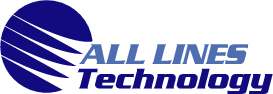 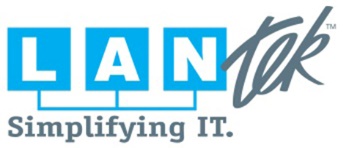 All Lines/LANtek is a local woman owned solutions provider that delivers cost effective, industry standard IT solutions to our customers.

 We strive to be a Professional Business Partner and Trusted Advisor with each of our clients. We help companies streamline and improve the way they buy, implement, and manage their technology infrastructures that support their mission critical business applications.
Our Services
All Lines/LANtek is the only IT Services company in the region able to deliver the full range of services we can. From hardware to hosting we can keep your business efficient and in top production.
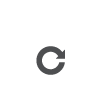 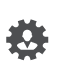 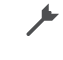 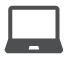 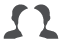 Managed Services
IT Consulting
IT Staffing
Microsoft Solutions
Enterprise Infrastructure
Our programs will reduce IT costs, improve
performance of the network, and assure a consistent level of service.
We provide assessment, design, implementation, management, 
monitoring, and computer support services for all business computing needs.
We provide IT staffing 
services for a variety of industries in the local market including manufacturing, 
finance, healthcare, among others.
We provide proofs of concepts and assessments in all of these areas.  We can also provide demos on site at our data center in Warrendale.
SharePoint and Office 365 give you and the people you work with a better way to get 
things done together.
What are we going to cover?
What is Power BI?
Why is Power BI useful?
Why do you care?
Meet Chris from accounting
Technical non-technical user
Great with numbers, great with data
Comfortable with Excel
Can write a query if his or her life depends on it
Understands the ERP system in and out
What’s the problem?
No IT support
Most of the data lives in excel (spreadmarts)
Some is manually curated
Data needs cleansed
No version control
Different copies of reports
Reports can be edited, overwritten, broken
Time consuming process
How would you normally solve it?
Excel
Vlookups
Access
Manual work
How do you get the data?
Power Query / M Language
Now called “Get Data”
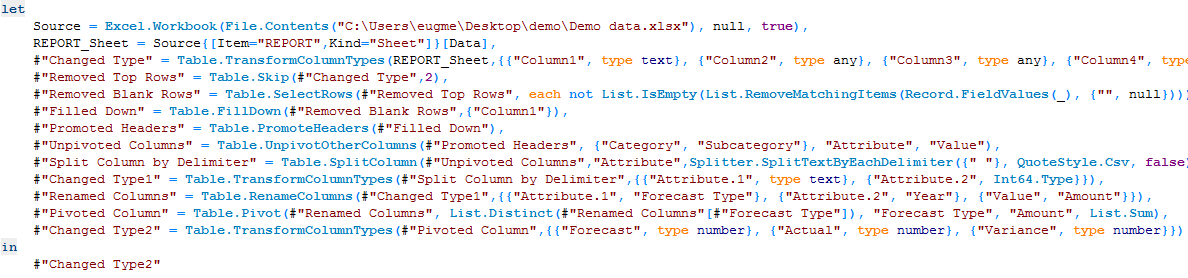 Demo
How do you model it?
PowerPivot
DAX Engine
Tabular mode in Analysis services
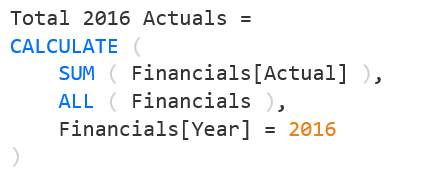 Demo
How do you visualize it?
Formerly PowerView 
Based on Silverlight
Now Power BI visualization engine
Based on D3.js
Drag and drop
Demo
How do you publish it?
Click publish / Install a personal data gateway
Goes to the cloud
Microsoft manages the infrastructure 
$10/mo per user for pro
Available online and on all devices
Demo
What happens when it becomes an “IT” project?
Personal data gateway converted to enterprise data gateway
SSAS server set up
Official BI project created
Resources
Getting started with Power BI by Stacia Misner Varga
Analyzing and Visualizing Data with Power BI By EDx and Microsoft
Power Pivot and Power BI By Rob Collie and Avi Singh
Applied Power Bi By Teo Lachev
PowerBI on Youtube
PASS BI Virtual Chapter
More Resources -> http://www.sqlgene.com/powerbi/